Урок в 7 классе по геометрии на тему: «Окружность»
Подготовила: учитель математики Безменова А. В.
1. Геометрическая фигура, состоящая из всех точек плоскости, расположенных на заданном расстоянии от данной точки, называется …
2. Отрезок, соединяющий центр окружности с какой-либо точкой окружности, называется …
3. Отрезок, соединяющий две точки окружности, 
называется…
4. Хорда, проходящая через центр окружности, 
называется…
5. Часть окружности, ограниченная двумя точками, 
называется …
окружностью
радиусом окружности
хордой окружности
диаметром окружности
дугой окружности
«Знание – самое превосходное из владений. Все стремятся к нему, само же оно не приходит».
Ал – Бируни
Дано: 
АВ и СЕ – диаметры окружности
Доказать, что АЕ=СВ.
Дано:
 ∠ MON = ∠ QOP.
Докажите, что хорды MN и QP равны.
В
С
Дано: АВ=ВС=СD (хорды)
AD - диаметр
Найти:  ∠АОС
D
о
А
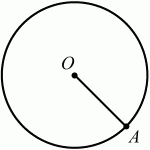 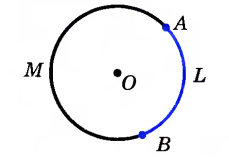 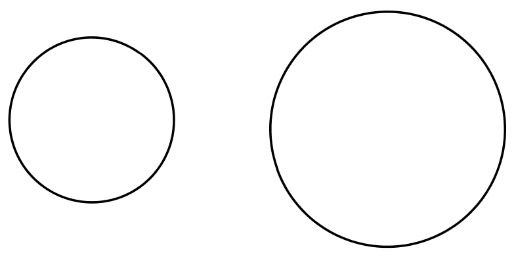 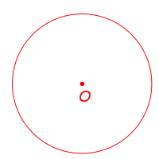 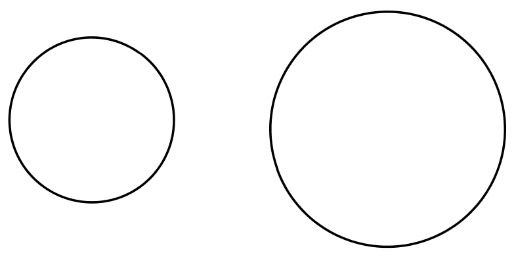 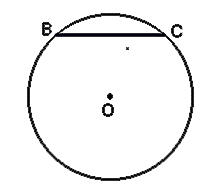 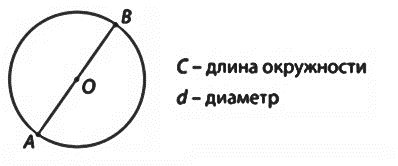 Продолжите фразу
сегодня на занятии я узнал(а) 
я понял, что
я научился 
теперь я могу 
у меня получилось 
мне захотелось
домашнее задание:
Творческое задание:
п. 21, №144, №146.
найти интересные факты, связанные с окружностью.
Круги на полях
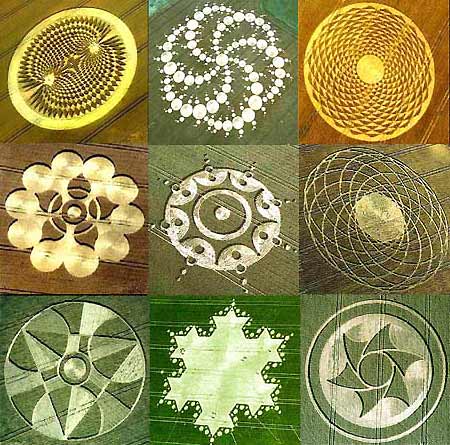 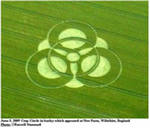 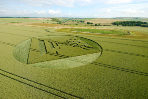 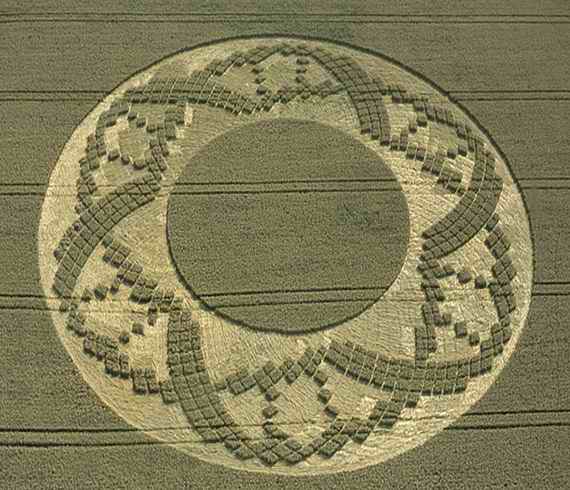 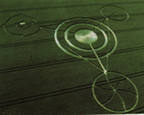 Спасибо за внимание!